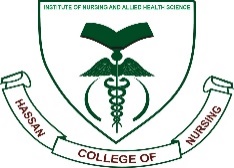 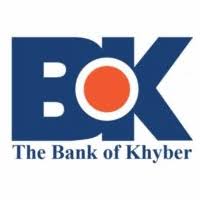 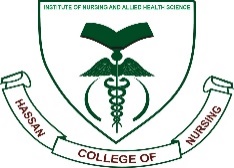 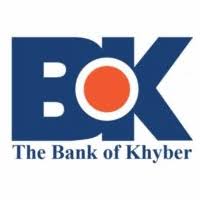 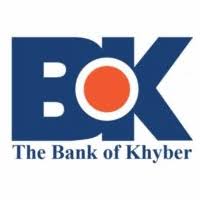 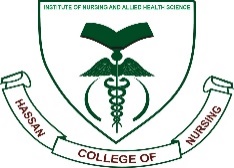 Bank copy 

AC#00803007
Hassan college of Nursing and Allied Health sciences 
Name: 
Father Name:



NIC.


Admission+ First semester fee 
BSN V
Rs. 190,000/-


Dated

Signature of candidate.                            Bank stamp
HCN copy 
AC#00803007
Hassan college of Nursing and Allied Health sciences 
Name: 
Father Name:



NIC.


Admission+ First semester fee 
BSN V
Rs. 190,000/-


Dated

Signature of candidate.                            Bank stamp
Student Copy

AC#00803007
Hassan college of Nursing and Allied Health sciences 
Name: 
Father Name:



NIC.

Admission+ First semester fee 
BSN V
Rs. 190,000/-


Dated

Signature of candidate.                            Bank stamp